Transparency in Data Use and Financial Statements:

The Next Step for Sustainability Programs



Bill Winner
May, 2013
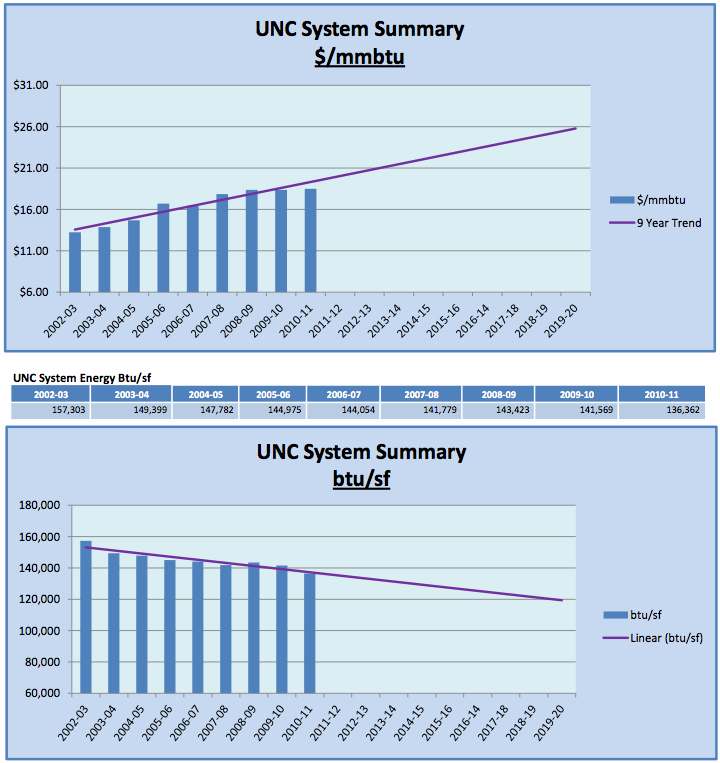 “At current levels, 
a 25% reduction in 
energy usage 
would yield a 
20-year savings in 
excess of $1 billion.”
Sustainability for the UNC System
http://sustain.appstate.edu/university-data
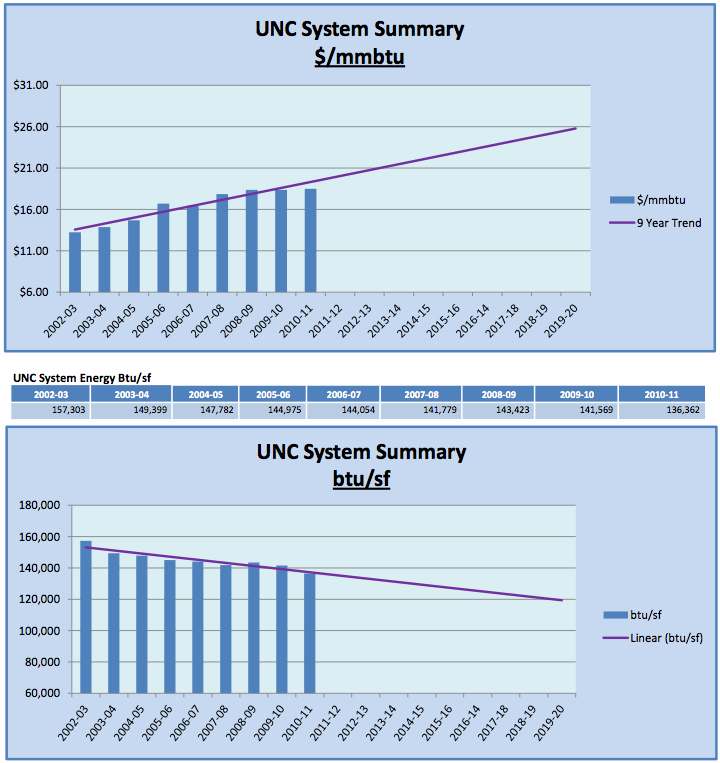 Consider Statistics:

How to present data?

   Histogram bars?
   Scattergram?

How to Present
Statistics?

   Correlation?

   Regression?
	Linear?
	Curves?

   Extrapolation?
	How far back?
	How far forward?
Sustainability for the UNC System
http://sustain.appstate.edu/university-data
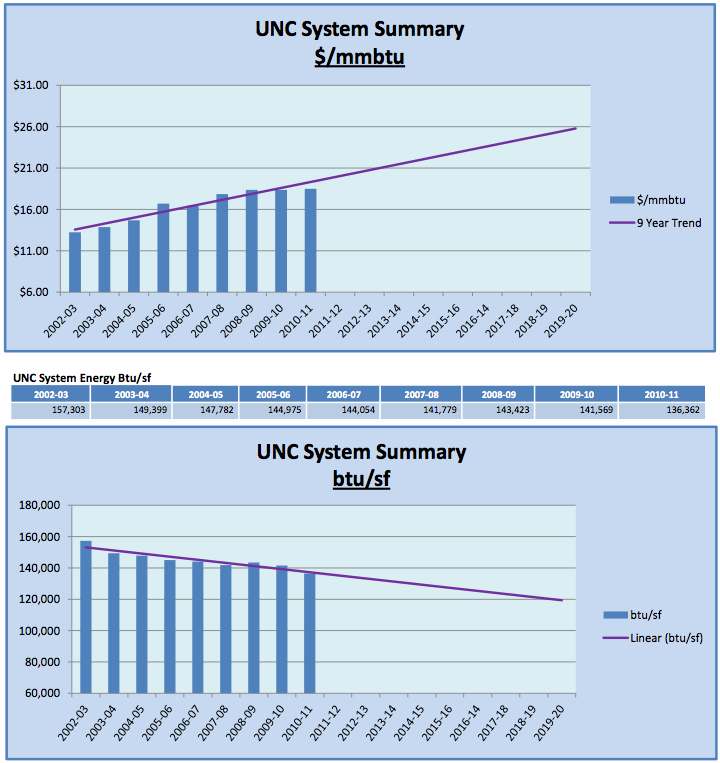 Consider Economic Claims:

What are assumptions?

   Energy costs?
   Energy conservation?
   Energy efficiencies

Economic change?

   Inflation?
   Innovative technologies?

Savings estimates

   Cost savings/avoidance?
   Costs of ESCOs?
   Costs of Energy Mngmnt?
Sustainability for the UNC System
http://sustain.appstate.edu/university-data
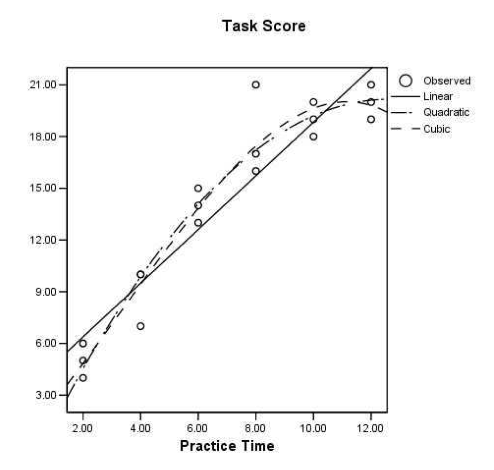 Let’s Talk a Bit
About Data
One data set; Three Regression Curves
How to Extrapolate?
http://jtemplin.coe.uga.edu/files/regression/epsy581s05/epsy581_18.pdf
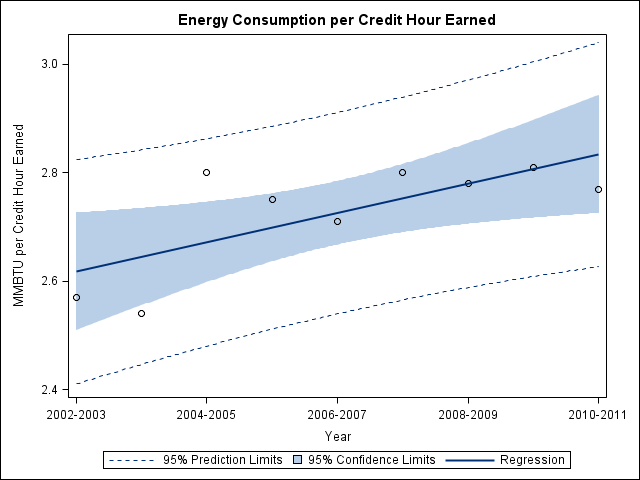 Energy and Students at NC State University
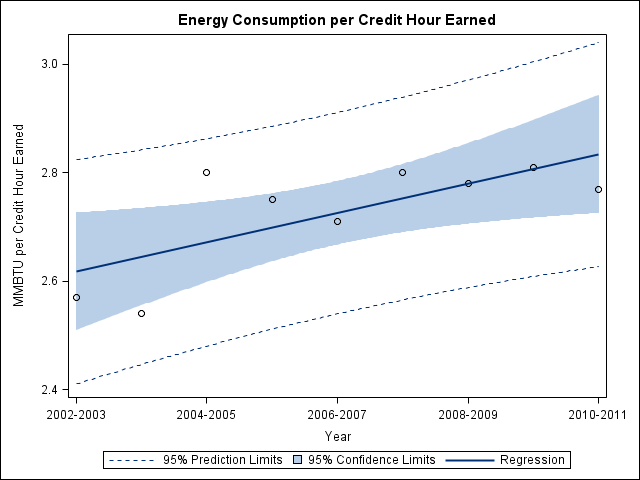 My
Line
Energy and Students at NC State University
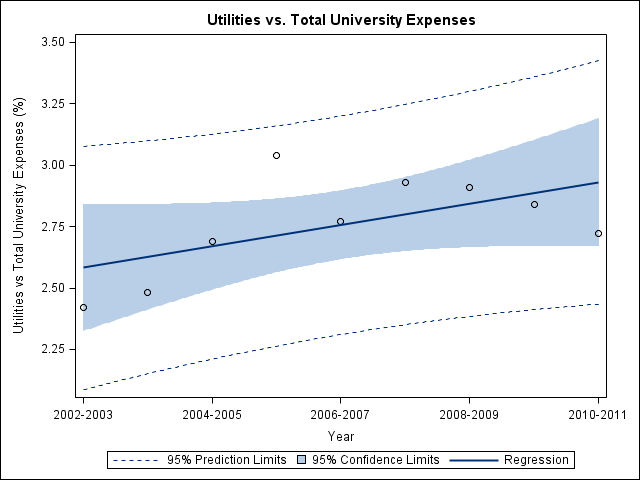 My
Line
Utility Costs as a Fraction of Total Expenses at NC State University
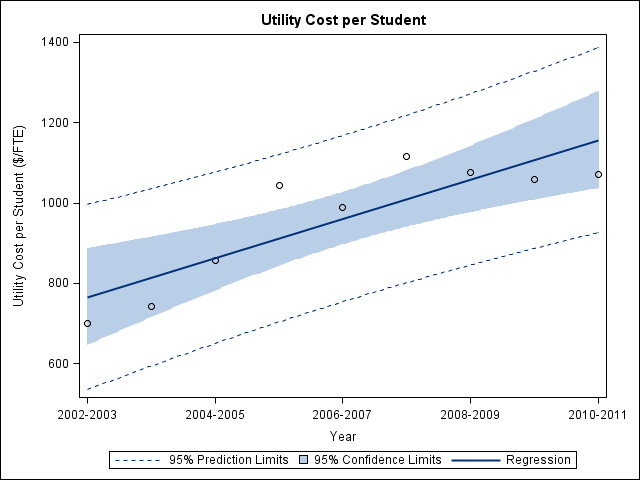 My
Lines
Utility Costs per Student at NC State University
Consider:

Be a leader in proper use of data
2.  Use science to test hypotheses
3.  Do not use science to prove your point
Carefully consider statistical needs
Consult with statistical experts
Consult with accountants and economists
7.  Seek independent audits of data and financial reporting